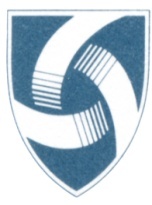 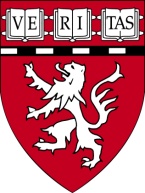 hsCRP, Inflammation, LDL, and The JUPITER Trial: Rationale, Results, and Public Health Implications
Paul M Ridker, MD, MPH
Eugene Braunwald Professor of Medicine
Director, Center for Cardiovascular Disease Prevention
Brigham and Women’s Hospital
Harvard Medical School, Boston, MA USA
Dr Ridker is listed as a co-inventor on patents held by the Brigham and Women’s Hospital
that relate to the use of inflammatory biomarkers in cardiovascular disease and diabetes.
Dr Ridker has received investigator-initiated research support from the NHLBI, NCI, American Heart Association, Donald W Reynolds Foundation, Leduc Foundation, Doris Duke Charitable Foundation, AstraZeneca, Novartis, and SanofiAventis.
Dr Ridker has served as a consultant to Seimens, AstraZeneca, Vascular Biogenics, Merck Schering Plough, and Novartis.
Dr Ridker is listed as a co-inventor on patents held by the Brigham and Women’s Hospital that relate to the use of inflammatory biomarkers in cardiovascular disease and diabetes that have been licensed to Seimens and AstraZeneca.
LDLC Levels in 136,905 Patients Hospitalized With CAD: 2000- 2006
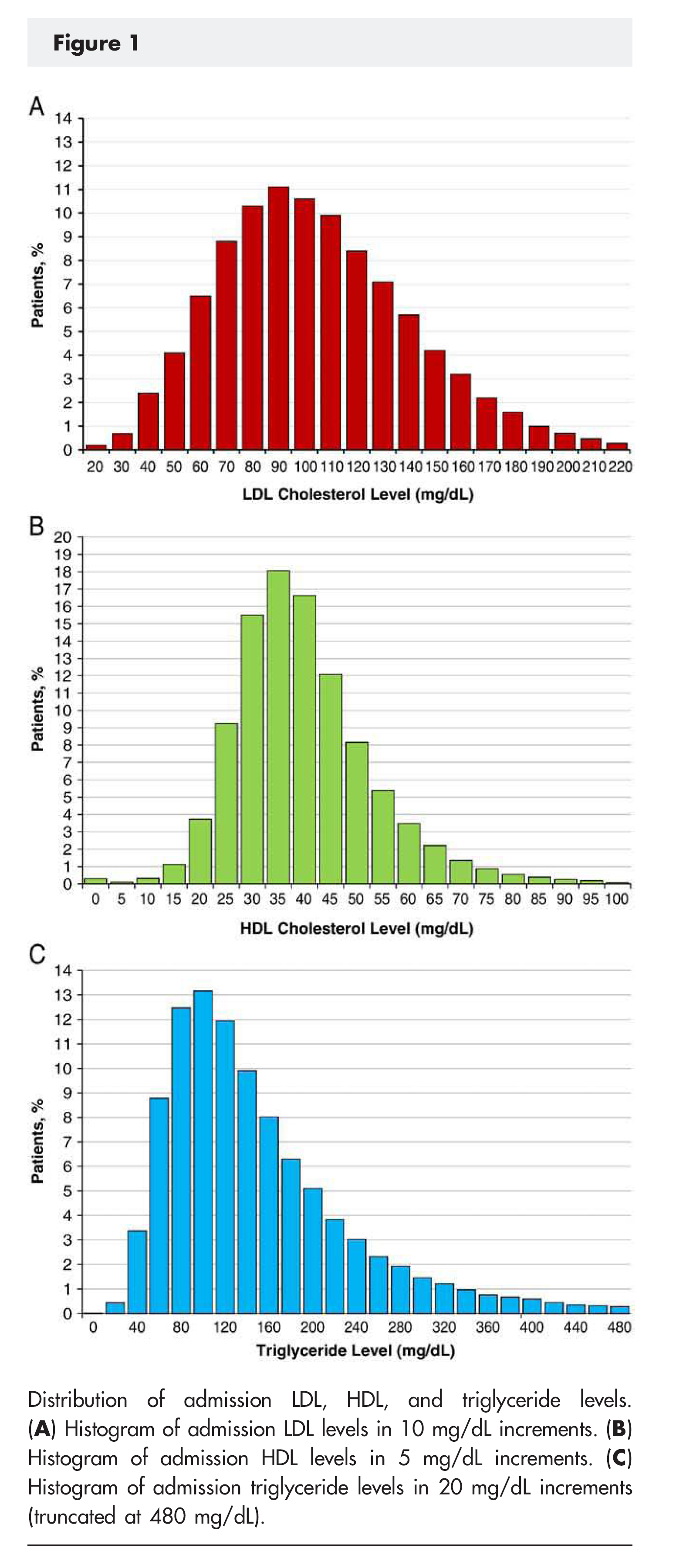 LDLC (mg/dL)
< 130
130-160
> 160
Sachdeva et al, Am Heart J 2009;157:111-7.e2.
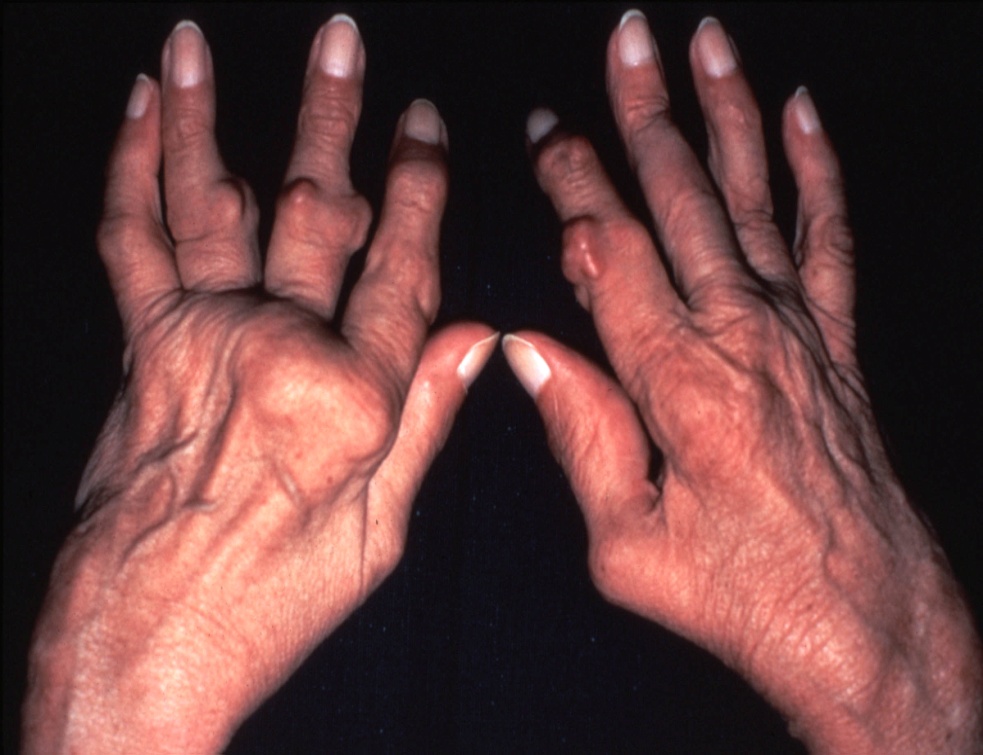 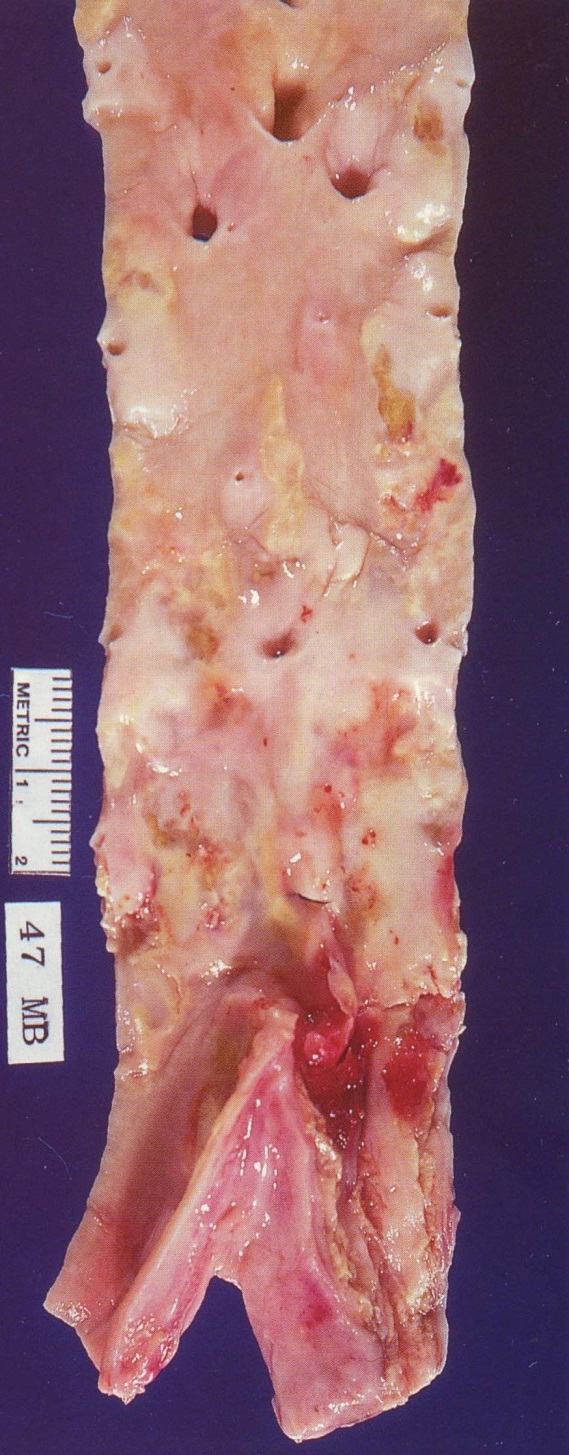 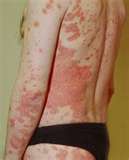 P Trend <0.001
3
2
Relative Risk of MI
1
0
1
2
3
4
hsCRP and Risk of Future MI and CVA in Apparently Healthy Men
P Trend <0.01
2
Relative Risk of Stroke
1
0
1
2
3
4
Quartile of hs-CRP
Quartile of hs-CRP
Ridker et al, N Engl J Med 1997;336:973–979.
hsCRP Adds Prognostic Information Beyond Traditional Risk Factors in All Major Cohorts Evaluated
NHS 2004
WHS 2000
UK 2000
MONICA 2004
ARIC 2004
Iceland 2004
PHS 1997
Fully Adjusted Relative Risk
HPFUS 2004
EPIC-N 2005
Strong 2005
Kuopio 2005
PIMA 2005
FHS 2008
CHS 2005
< 1 mg/L
1 to 3 mg/L
> 3 mg/L
Ridker P. JACC 2007; 49: 2129-2138
Coronary Heart Disease
3.0
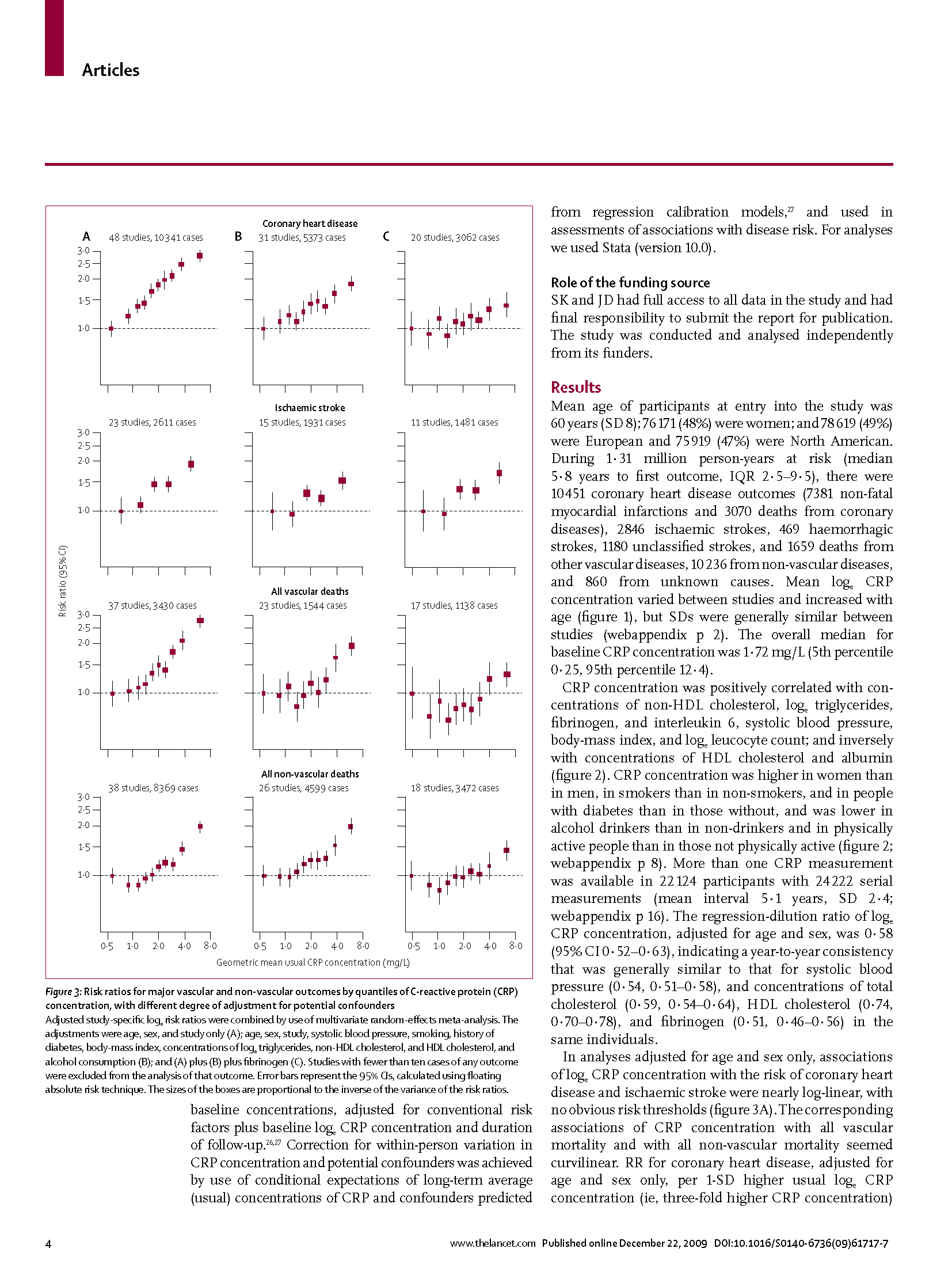 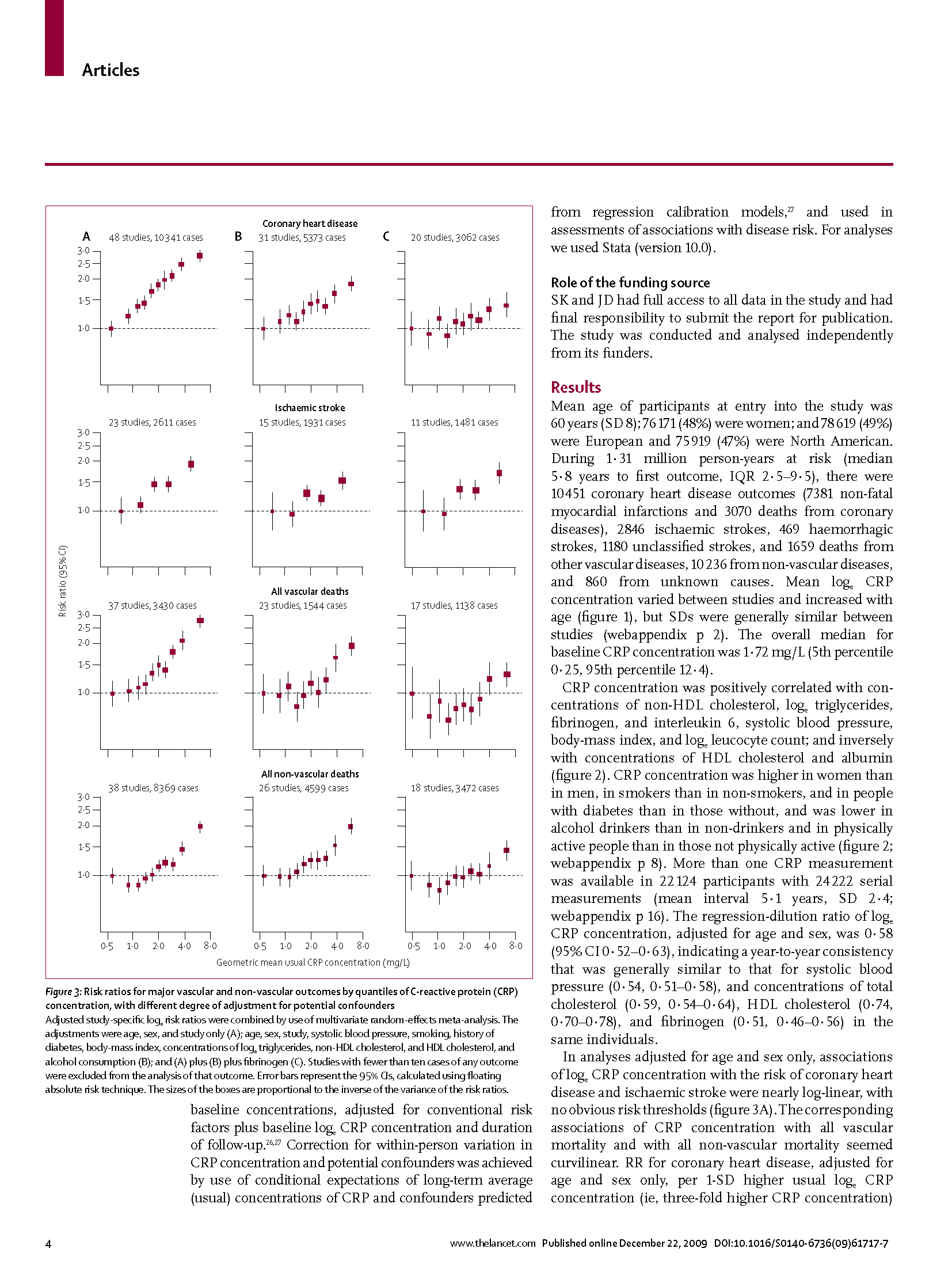 2.5
2.0
1.5
1.0
Ischaemic Stroke
3.0
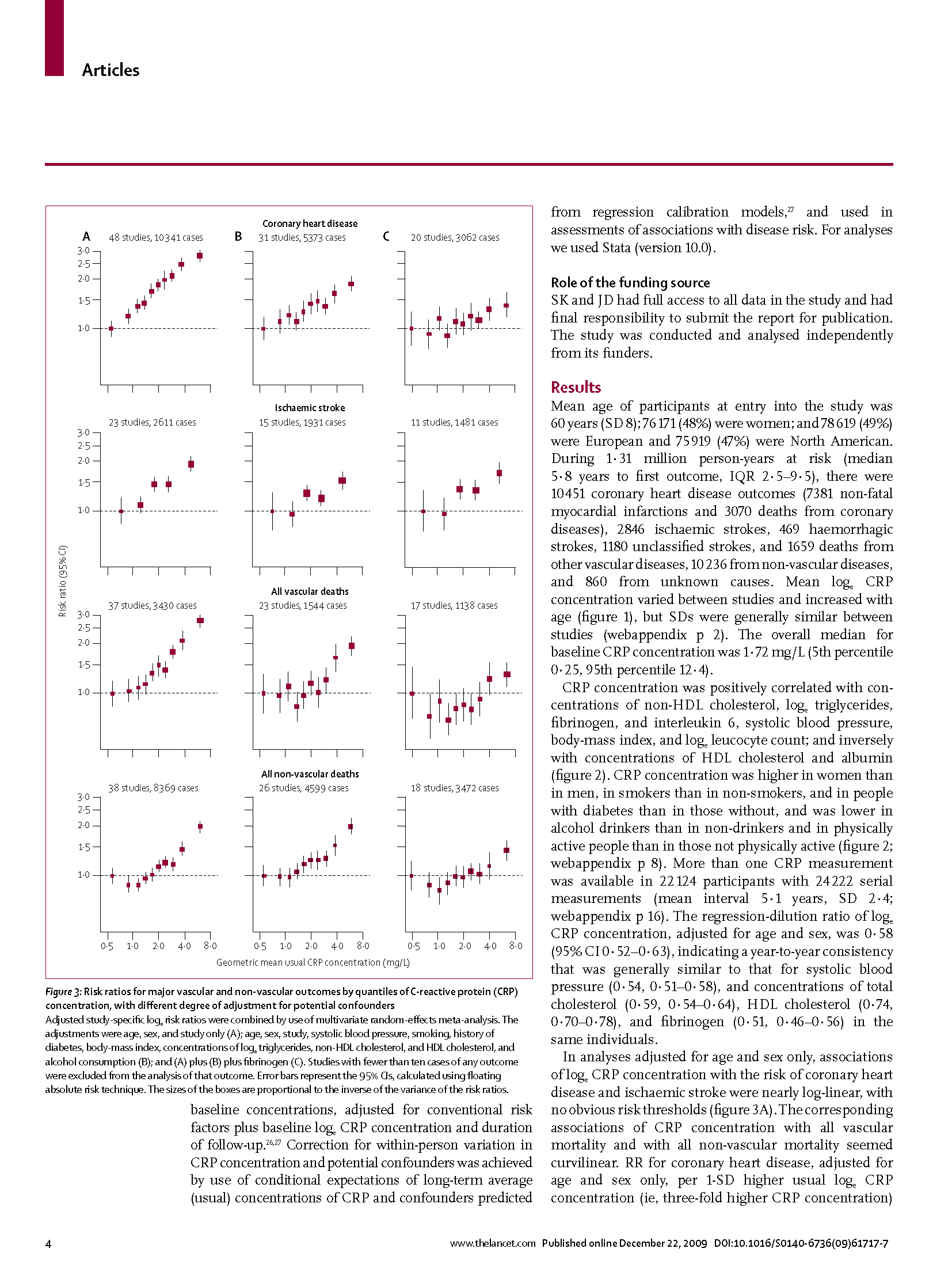 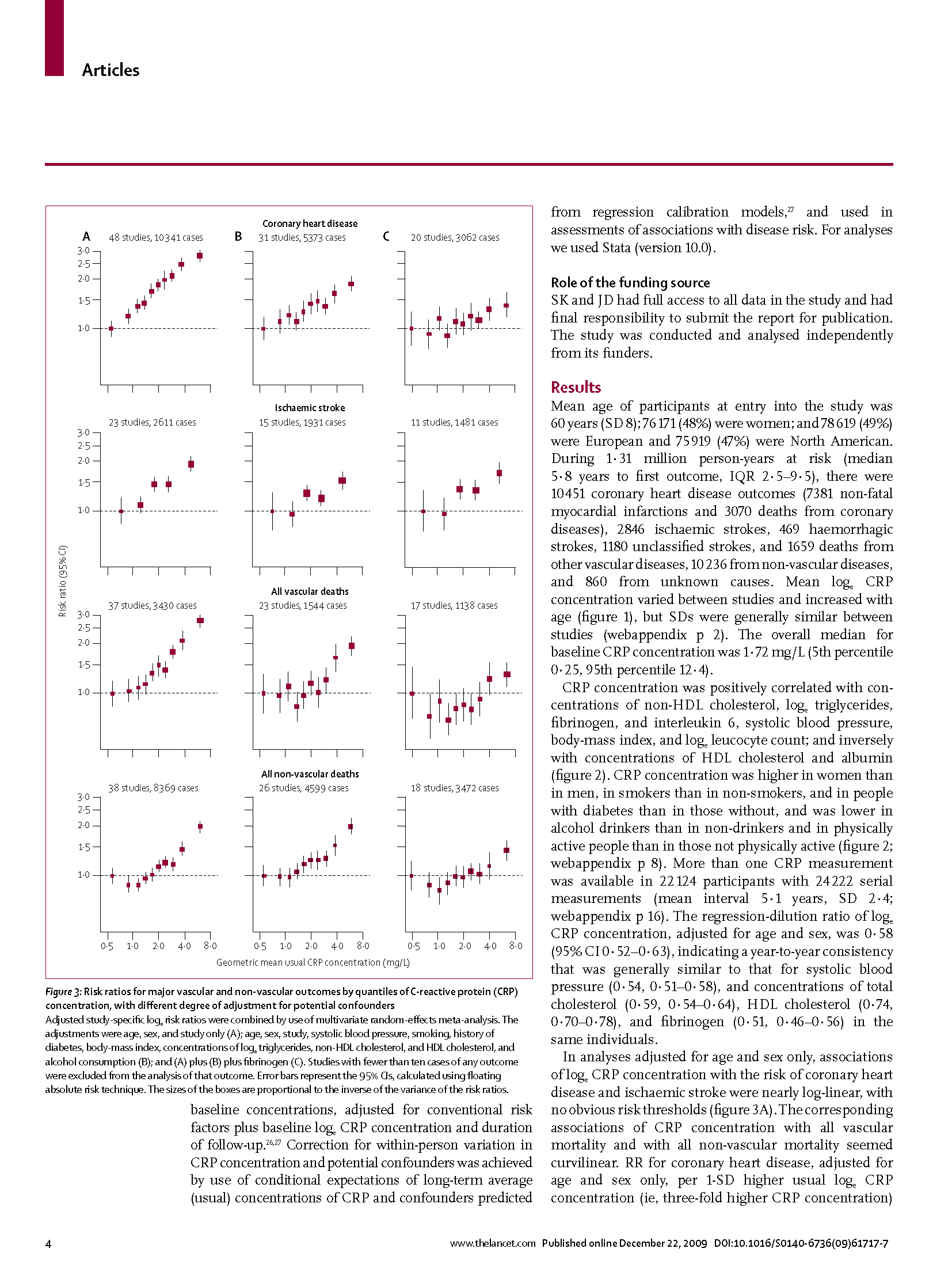 2.5
2.0
Risk ratio (95% CI)
1.5
1.0
All Vascular Deaths
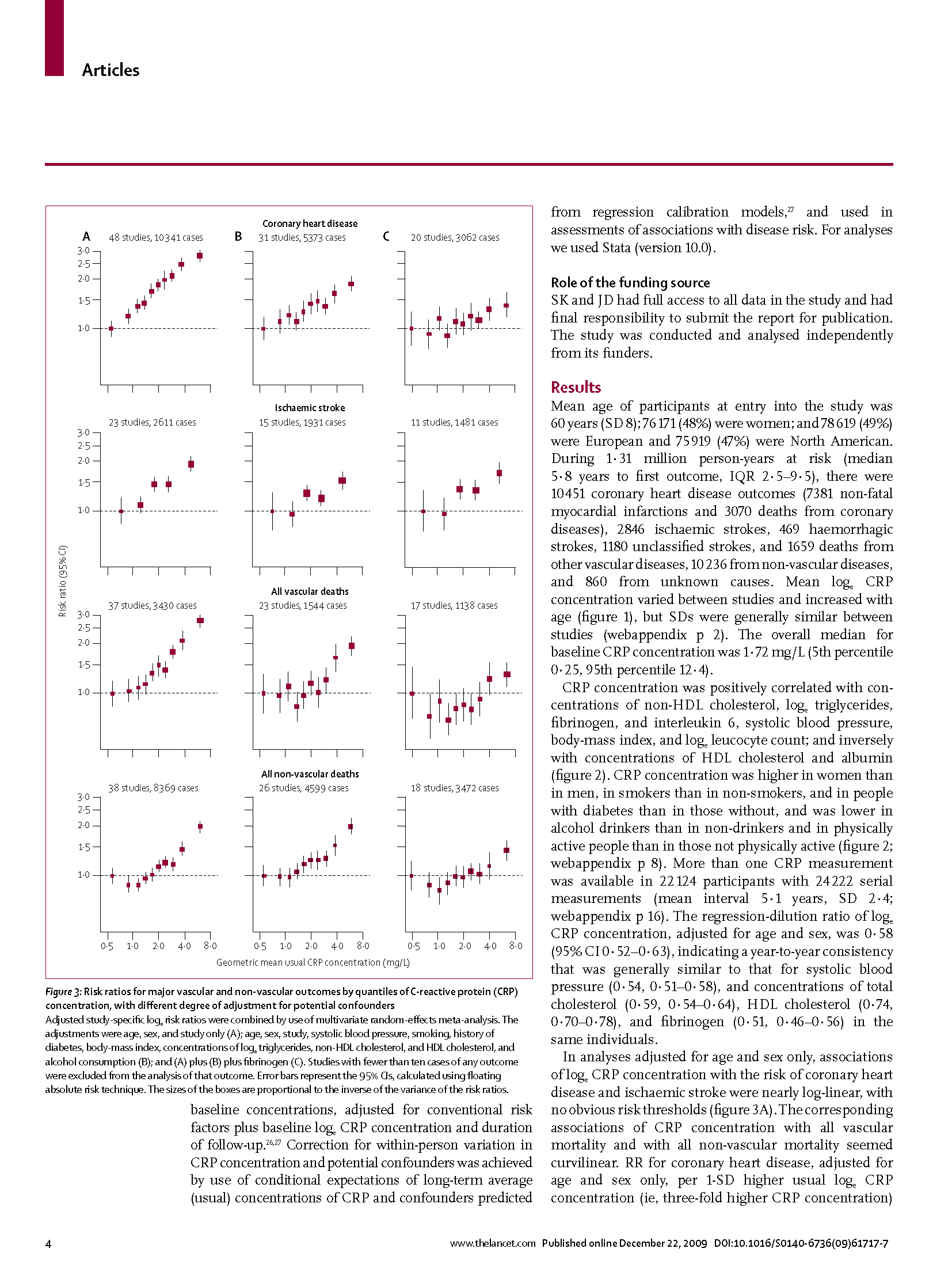 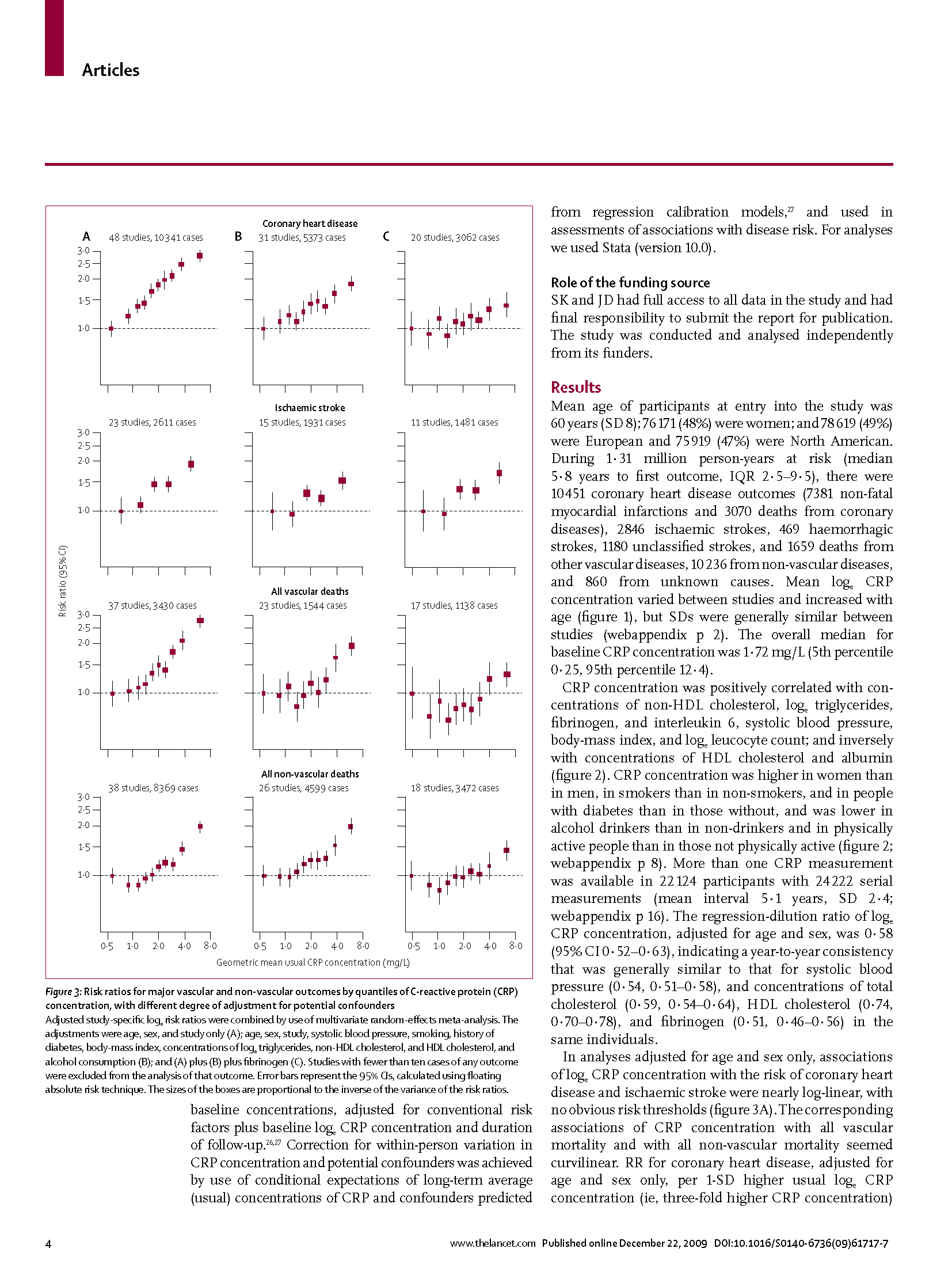 3.0
2.5
2.0
1.5
1.0
8.0
1.0
8.0
0.5
1.0
2.0
4.0
0.5
2.0
4.0
hsCRP concentration (mg/L)
C-reactive protein concentration and risk of cardiovascular events : 2010
Age, gender adjusted
Fully adjusted
Emerging Risk Factor Collaborators, Lancet Jan 2010
C-reactive protein concentration and risk of cardiovascular events : 2010
Direct comparison of hsCRP, systolic blood pressure, total cholesterol, and non-HDLC
Risk Ratio (95%CI)
hsCRP

Systolic BP

Total cholesterol

Non-HDLC
1.37 (1.27-1.48)

1.35 (1.25-1.45)

1.16 (1.06-1.28)

1.28 (1.16-1.40)
0.5	1.0	1.2	1.4		1.8
Risk Ratio (95%CI) per 1-SD higher usual values
Adjusted for age, gender, smoking, diabetes, BMI, BP, triglycerides, alcohol, lipid levels, and hsCRP
Emerging Risk Factor Collaborators, Lancet Jan 2010
Inflammation, hsCRP, and Vascular Prevention
FDA Perspective
Is there evidence that individuals with elevated levels of the inflammatory biomarker hsCRP are at increased vascular risk?
Is there evidence that individuals identified at increased risk due to inflammation benefit from a therapy they otherwise would not have received?
Inflammation, Statin Therapy, and hsCRP: Initial Observations
P Trend = 0.005
-21.6%  (P=0.004)
3
0.25
Placebo
0.24
2
0.23
0.22
Relative Risk
Median hs-CRP (mg/dL)
0.21
1
Pravastatin
0.20
0.19
0
0.18
Pravastatin
Placebo
Pravastatin
Placebo
5 Years
Baseline
Inflammation Absent
Inflammation Present
Ridker et al, Circulation. 1999;100:230-235.
Ridker et al, Circulation. 1998;98:839–844.
Primary Prevention : Whom Should We Treat ?
1.00
hsCRP < 2, LDL < 130
0.99
hsCRP < 2, LDL > 130
0.98
Probability of Event-free Survival
hsCRP > 2, LDL < 130
0.97
hsCRP > 2, LDL > 130
0.96
0.00
4
0
2
6
8
Years of Follow-up
Ridker et al, N Engl J Med. 2002;347:1557-1565.
hsCRP as a Method to Target Statin Therapy in Primary Prevention: AFCAPS/TexCAPS
Study Group	              Statin	Placebo	NNT

low LDLC / low hsCRP	    0.025	 0.022		----

low LDLC / high hsCRP	    0.029	 0.051		  48

high LDLC / low hsCRP	    0.020	 0.050		  33

high LDLC / high hsCRP    0.038	 0.055		  58
Median LDLC = 150 mg/dL
Median CRP  =   2 mg/L
Ridker et al, N Engl J Med 2001;344:1959-65
“These hypothesis generating clinical studies, together with the recognition that… atherosclerosis is in part an inflammatory disease and that the lowering of lipid levels may represent an anti-inflammatory process, appear to provide a rationale for considering wider use of statins than is typically achieved in current practice”.

“Nonetheless, despite large differences in the number needed to treat… the absolute number of events that occurred in each of the four [AFCAPS/TexCAPS] subgroups was small… Thus, randomized trials of statin therapy among persons without overt hyperlipidemia but with evidence of systemic inflammation are needed in order to test these hypotheses directly.”
Ridker et al, N Engl J Med 2001;344:1959-65
JUPITER: Trial design
Multi-National Randomized Double Blind Placebo Controlled Trial of Rosuvastatin in the Prevention of Cardiovascular Events Among Individuals With Low LDL and Elevated hsCRP
MI
Stroke
Unstable
 Angina
CVD Death
CABG/PTCA
Rosuvastatin 20 mg (N=8901)
No Prior CVD or DM
Men ≥50, Women ≥60
 LDL <130 mg/dL
 hsCRP ≥2 mg/L
Placebo (N=8901)
4-week run-in
Argentina, Belgium, Brazil, Bulgaria, Canada, Chile, Colombia, Costa Rica, 
Denmark, El Salvador, Estonia, Germany, Israel, Mexico, Netherlands, 
Norway, Panama, Poland, Romania, Russia, South Africa, Switzerland, 
United Kingdom, Uruguay, United States, Venezuela
JUPITER: Primary Objectives
To investigate whether rosuvastatin 20 mg compared to placebo would decrease the rate of first major cardiovascular events among apparently healthy men and women with LDL < 130 mg/dL (3.36 mmol/L) who are nonetheless at increased vascular risk on the basis of an enhanced inflammatory response, as determined by hsCRP ≥ 2 mg/L. 
To enroll large numbers of women and individuals of Black or Hispanic ethnicity, groups for whom little data on primary prevention with statin therapy exists.
Justification for the Use of statins in Prevention: 
an Intervention Trial Evaluating Rosuvastatin
JUPITER:Why Consider Statins for Low LDL, high hsCRP Patients?
AFCAPS/TexCAPS Low LDL Subgroups
Low LDL, Low hsCRP

Low LDL, High hsCRP
0.5
2.0
1.0
RR
Statin Effective
Statin Not Effective
While intriguing and of potential public health importance, the observation in AFCAPS/TexCAPS that statin therapy might be effective among those with elevated hsCRP but low cholesterol was made on a post hoc basis. Thus, a large-scale randomized trial of statin therapy was needed to directly test this hypotheses.
Ridker et al New Engl J Med 2001;344:1959-65.
JUPITER: Trial Structure
Independent Steering Committee: 
P Ridker (Chair), F Fonseca, J Genest, A Gotto, J Kastelein, W Koenig, P Libby, A Lorenzatti, B Nordestgaard, J Shepherd, J Willerson
Independent Academic Clinical Coordinating Center: 
P Ridker, E Danielson, R Glynn, J MacFadyen, S Mora (Boston)
Independent Academic Study Statistician: 
R Glynn (Boston)
Independent Data Monitoring Board: 
R Collins (Chair), K Bailey, B Gersh, G Lamas, S Smith, D Vaughan
Independent Academic Clinical Endpoint Committee: 
K Mahaffey (Chair), P Brown,D Montgomery, M Wilson, F Wood (Durham)
NEJM 2008; 359: 2195-2207
JUPITER:17,802 Patients, 1,315 Sites, 26 Countries
Total Randomized = 17,802
25
4021
20
2873
15
2497
Randomizations (% Total.)
2020
10
987
804
5
741
487
345
336
327
270
273
253
222
209
197
202
204
162
143
83
85
32
14
15
0
Chile
Canada
Poland
Estonia
Uruguay
Panama
Russia
Mexico
Israel
Bulgaria
Romania
El Salvador
Norway
Belgium
Costa Rica
Colombia
Germany
Denmark
Brazil
Argentina
South Africa
Venezuela
United States
Switzerland
United Kingdom
The Netherlands
[Speaker Notes: Am J Cardiol 2007; 100:1695-1664]
JUPITER: Inclusion/Exclusion Criteria, Study Flow
89,890 screened
Reason for Exclusion	 %
LDL>130 mg/dL	 52
hsCRP<2 mg/L	 36
Withdrew consent	  5
Diabetes		  1
Hypothyroid	 	 <1
Liver disease	 	 <1
TG >600 mg/dL	 <1
Age out of range	 <1
Current use of HRT	 <1
Cancer		 <1
Poor compliance/Other	 <1
Inclusion criteria
Men >50 years
Women >60 years
No CVD, No DM
LDL <130 mg/dL
hsCRP >2 mg/dL
4 week
Placebo
Run-in
17,802 Randomized
8901 assigned to Rosuvastatin 20 mg
8901 assigned to Placebo
8,155 fully complete
8,864 Vital status known
     22 % d/c study med
     8.0 % withdrew
     4.4 % non-trial statin
8,169 fully complete
8,857 Vital status known
     19 % d/c study med
     7.8 % withdrew
     2.0 % non-trial statin
8,901 Included in Efficacy 
and Safety Analyses
8,901 Included in Efficacy 
and Safety Analyses
JUPITER:Pre-specified Monitoring and Stopping Guidelines
JUPITER was an event-driven trial designed to continue until accrual of 520 confirmed primary endpoints to attain 90% power to detect a 25% reduction in the rate of the primary endpoint
The monitoring plan specified interim efficacy analyses with O’Brien-Fleming stopping boundaries determined by the Lan-DeMets approach upon attainment of 37.5% and 75% of the targeted numbers of endpoints
The IDMB charter specified that an early stopping recommendation required proof beyond reasonable doubt that for all, or some specific types of patients, prolonged use of rosuvastatin is clearly indicated or clearly contraindicated based on the interim analyses or other sources which might reasonably be expected to influence clinicians’ management decisions for subjects in the study
JUPITER:Statistical Analysis Plan
Primary efficacy analyses counted all events diagnosed by March 30, 2008 according to the intention to treat principle. Safety analyses included events through the closeout visit, with the last closeout visit on August 20, 2008
Statistical significance determined by a likelihood ratio test of a proportional hazards model including only the treatment assignment. Validity of the proportional hazards assumption was evaluated graphically and by a likelihood ratio test of interaction between treatment effect and study time
Possible heterogeneity in the relative treatment effect across subgroups evaluated through likelihood ratio tests of interaction terms in a proportional hazards model  
Estimates of net clinical benefits were based on the number needed to treat (NNT) over 4 years and projected to 5 years by the method of Altman and Andersen
JUPITER:Baseline Blood Levels (Median, Interquartile Range)
All values are median (interquartile range)	
 [Mean LDL = 104 mg/dL  (2.69 mmol/L)]
[Speaker Notes: NEJM 2008;359:2195-2207]
Comparison of the JUPITER Trial Population to Previous Statin Trials of Primary Prevention
JUPITER Trial Study Group, Am J Cardiol 2007; 100: 1659-1664.
JUPITER: Primary Endpoint
9
Rosuvastatin
Placebo
8
Number of events  142 (1.6%)      252 (2.8%)
7
44%
6
HR 0.56 (95% CI 0.46-0.69)P=<0.00001
5
Cumulative incidence, %
4
3
2
1
0
0
1
2
3
4
Years
Number at risk
Rosuvastatin
8901
8412
3892
1352
543
156
Placebo
8901
8353
3872
1333
534
173
JUPITER:Primary Endpoint by Time Since Randomization
Time since randomization
P value
6 months
0.029
12 months
<0.001
18 months
<0.001
2 years
<0.001
2.5 years
<0.001
3 years
<0.001
0.1
1
Hazard ratio (95% CI)
JUPITER:Fatal or Nonfatal Myocardial Infarction
3
Rosuvastatin
Placebo
Number of events     31                        68
2.5
2
HR 0.46 (95% CI 0.30-0.70)
P<0.0002
Cumulative Incidence
- 54 %
1.5
1
0.5
0
1
2
3
4
Follow-up Years
JUPITER: Fatal or Nonfatal Stroke
Rosuvastatin
Placebo
3
Number of events     33                        64
2.5
HR 0.52 (95% CI 0.34-0.79)P=0.002
2
Cumulative Incidence, %
- 48 %
1.5
1
0.5
0
1
2
3
4
Follow-up Years
[Speaker Notes: NEJM 2008;359:2195-2207]
JUPITER:Bypass Surgery or PTCA / Hospitalization for UA
Rosuvastatin
Placebo
6
Number of events   76                      143
5
- 47 %
4
HR 0.53 (95% CI 0.40-0.70)P<0.00001
3
Cumulative Incidence, %
2
1
0
1
2
3
4
Follow-up Years
Number at Risk
Rosuvastatin
8,901
8,640
8,426
6,550
3,905
1,966
1,359
989
547
158
Placebo
8,901
8,641
8,390
6,542
3,895
1,977
1,346
963
538
176
[Speaker Notes: NEJM 2008;359:2195-2207]
JUPITER:Primary Endpoint – Subgroup Analysis I
N
P for Interaction
Men
11,001
0.80
Women
6,801
Age ≤ 65
8,541
0.32
Age > 65
9,261
Smoker
2,820
0.63
Non-Smoker
14,975
Caucasian
12,683
0.57
Non-Caucasian
5,117
USA/Canada
6,041
0.51
Rest of World
11,761
Hypertension
10,208
0.53
No Hypertension
7,586
All Participants
17,802
0.25
0.5
1.0
2.0
4.0
Rosuvastatin Superior
Rosuvastatin Inferior
[Speaker Notes: NEJM 2008;359:2195-2207]
JUPITER:Primary Endpoint – Subgroup Analysis II
N
P for Interaction
Family HX of CHD
2,045
0.07
No Family HX of CHD
15,684
2
4,073
0.70
BMI < 25 kg/m
7,009
BMI 25-29.9 kg/m
2
6,675
BMI ≥30 kg/m2
Metabolic Syndrome
7,375
0.14
No Metabolic Syndrome
10,296
Framingham Risk ≤ 10%
8,882
0.99
Framingham Risk > 10%
8,895
All Participants
17,802
0.25
0.5
1.0
2.0
4.0
Rosuvastatin Superior
Rosuvastatin Inferior
[Speaker Notes: NEJM 2008;359:2195-2207]
JUPITER:Primary Endpoint By Ethnicity
Caucasian (N = 12,683)
Black, Hispanic, Other (N = 5,019)
HR 0.55 (95% CI 0.43-0.69)
P < 0.0001
HR 0.63 (95% CI 0.41-0.98)
P = 0.04
0.10
Placebo
0.08
Placebo
0.06
Cumulative Incidence
0.04
0.02
Rosuvastatin
Rosuvastatin
0.00
0
1
2
3
4
0
1
2
3
4
Follow-up (years)
Follow-up (years)
JUPITER: Death from Any Cause
7
Rosuvastatin
Placebo
Number of events  198                      247
6
- 20 %
5
HR 0.80 (95% CI 0.67−0.97)P=0.021
4
Cumulative Incidence, %
3
2
1
0
0
1
2
3
4
6
Years
Number at risk
Rosuvastatin
8901
8787
4313
1601
682
Placebo
8901
8782
4323
1613
683
[Speaker Notes: Figure derived from Figure 11.2.1.18.3 of the Jupiter CSR in Module 5, Section 5.3.5.1.]
JUPITER: 
Individual components of the primary endpoint
Endpoint		   Rosuvastatin	Placebo	HR	  95%CI	    P
				
Primary Endpoint*	142		252		0.56	 0.46-0.69	<0.00001

Non-fatal MI		 	22		62		0.35	 0.22-0.58	<0.00001	
Any MI			31		68		0.46	 0.30-0.70  	<0.0002

Non-fatal Stroke		30		58		0.52	 0.33-0.80	  0.003	
Any Stroke			33		64		0.52	 0.34-0.79	  0.002

Revascularization
  or Unstable Angina	76		143		0.53	 0.40-0.70	<0.00001

MI, Stroke, CV Death	83		158		0.52	 0.40-0.68	<0.00001

Adjudicated CV Death	35		44		0.80	 0.51-1.24	0.32

Total Mortality		198		247		0.80	0.67-0.97	0.02
*Nonfatal MI, nonfatal stroke, revascularization, unstable angina, CV death
NEJM 2008;359:2195-2207
JUPITER: US/Canada vs non-US/Canada
Region		 Rosuvastatin	  Placebo	HR   (95%CI)          P value

Primary Endpoint
 USA/Canada	     81 (0.97)	  136 (1.62)	0.60  (0.46-0.79)    <0.001
 Non-US/Canada  61 (0.60)	  115 (1.14)	0.52  (0.38-0.71)    <0.001 

MI, CVA, CV Death
 USA/Canada	     40 (0.48)	  75 (0.88)	0.54  (0.37-0.79)      0.001
 Non-US/Canada   43 (0.42)	  82 (0.81)	0.52  (0.36-0.75)    <0.001 

MI, CVA, Any Death
 USA/Canada	     100 (1.19)	  148 (1.74)	0.68  (0.53-0.88)      0.003
 Non-US/Canada  139 (1.36)	  205 (2.03)	0.67  (0.54-0.83)    <0.001
JUPITER: Venous Thromboembolism
Rosuvastatin
Placebo
Number of events   26                     46
HR 0.57 (95% CI 0.35-0.91)P=0.018
- 43 %
Cumulative incidence, %
Years
Number at Risk
Rosuvastatin
8,901
8,648
8,447
6,575
3,927
1,986
1,376
1,003
548
161
Placebo
8,901
8,652
8,417
6,574
3,943
2,012
1,381
993
556
182
Clear clinical benefit for VTE/PE in the absence of any bleeding hazard
 (hemorrhagic events : rosuvastatin 258, placebo 275, P=0.45)
[Speaker Notes: NEJM 2009;360:1851-1861]
JUPITER:Conclusions – Primary Endpoint
Among apparently healthy men and women with elevated hsCRP but low LDL-C, rosuvastatin reduced major cardiovascular events by 44%
Benefits of rosuvastatin were consistent regardless of age, sex, region or ethnicity
Despite evaluating a population with lipid levels widely considered to be “optimal” in almost all current prevention algorithms, the relative benefit observed in JUPITER was greater than in almost all prior statin trials
Rates of hospitalization and revascularization were reduced by 47 percent within a two-year period suggesting that the screening and treatment strategy tested in JUPITER is likely to be cost-effective, benefiting both patients and payers.
JUPITER:Number Needed to Treat (5 year)
Benchmarks:	
		Statins for hyperlipidemia		5-year NNT   40-60
		Diuretics 	 		5-year NNT   80-100
		Beta-blockers	 		5-year NNT  120-160
		Aspirin Men	  		5-year NNT  220-270
		Aspirin Women	  		5-year NNT  280-330
Ridker et al. Circulation CV Qual Outcomes 2009;2: 616-23.
2009 Canadian Cardiovascular Society (CCS)Guidelines for the Diagnosis and Treatment of Dyslipidemia and Prevention of Cardiovascular Disease in the Adult
JUPITER:Public Health Implications: Primary Endpoint at “Intermediate Risk”
None of these patients are currently recommended to receive statin therapy because they have Framingham 10-year risk <20% AND LDL-C levels below the treatment target (ie < 130 mg/dL). All have hsCRP > 2 mg/L.
Clinical Implications of the JUPITER Trial: 
Atherosclerotic Risk in Communities (ARIC) 
Men > 50, Women > 60, No Prior CVD, No JUPITER Exclusion
LDL < 130	LDL > 130	LDL < 130	LDL > 130
		CRP < 2		CRP < 2		CRP > 2		CRP > 2

N		  1614		1132		1621		1146
	
LDL (mg/dL)	  103		155		101		156

FRS (%)		  5.0		6.3		4.7		7.1

CRP (mg/L)	  0.9		1.0		4.7		4.4

CV Event	  0.95		1.22		1.57		2.19
Rate/100py
Wang et al, J Am Coll Cardiol 2009;54:2388–95)
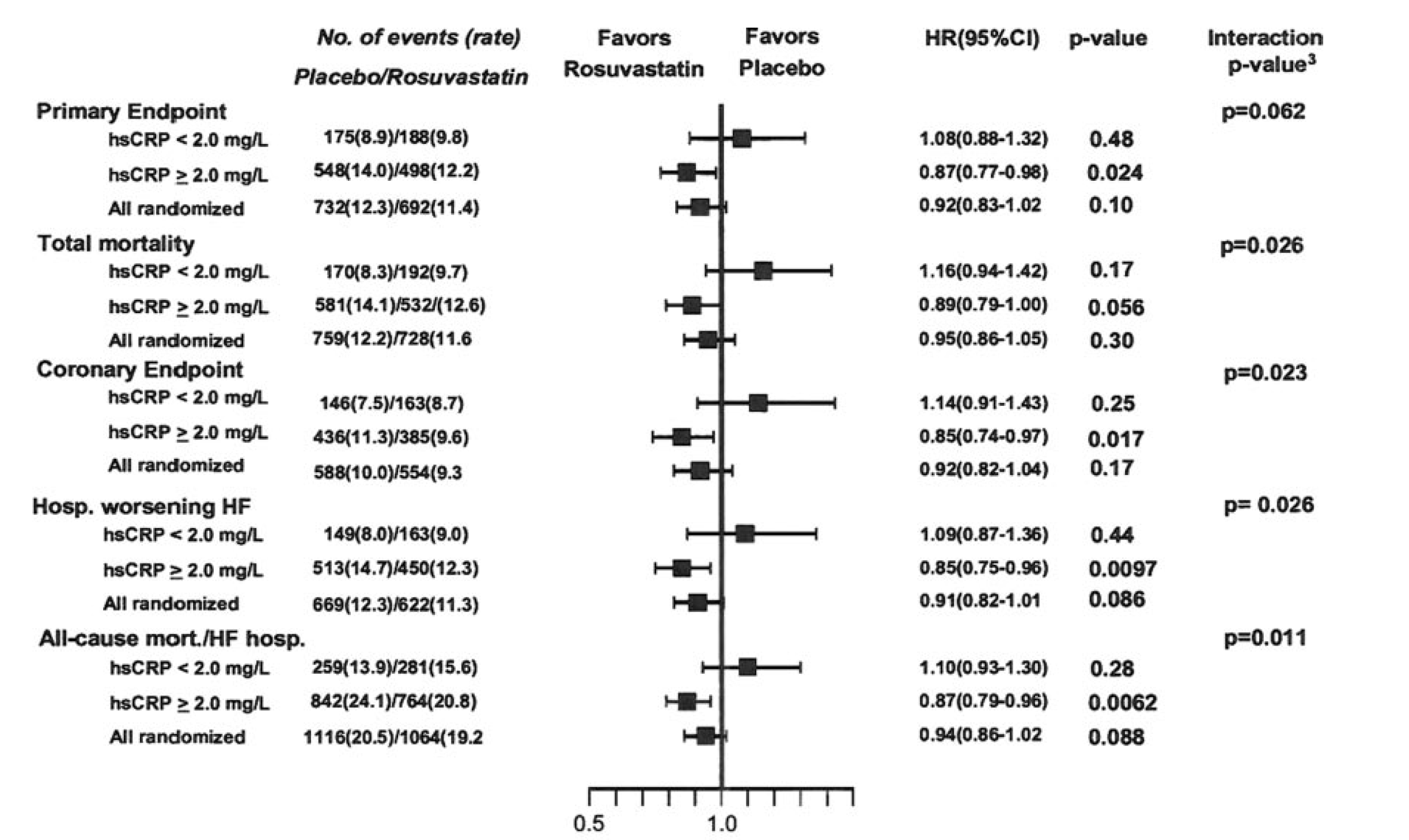 Clinical Relevance of hsCRP in the CORONA Trial
McMurray JJV, et al.  Circulation 2009;2188-2196.
Questions for Discussion
What is the status of surrogate endpoints in the regulatory approval process?

If an endpoint is felt to be a “marker” of disease activity rather than a surrogate of disease activity (lies in the causal pathway), is lowering of the “marker” sufficient for approval?

Should lipid-lowering agents be approved for clinical use based upon surrogate endpoints like CRP, restenosis, QT interval etc.?

Do you see regulatory pathways built around “niche” markets in the future rather than around “all comers”?  How do you address concerns such as expanded use of the drug in larger populations outside of the subgroup where it was evaluated?

How big will future trials be?
Questions for Discussion
If “hard” clinical endpoints are required, what are the most appropriate ones?  What is the appropriate duration of follow-up?  What RRR can we expect?
	
	All Cause Death?
	CV death?
	
	Ischemic stroke, all stroke, hemg stroke
	
	MI: Use of universal definition of MI to understand peri-procedural 	vs spontaneous MI vs demand etc.)? Size of MI?
	
	Recurrent hospitalization vs recurrent hospitalization requiring 	revascularization

As part of an “adaptive” trial design, could phase II surrogate endpoint data be included in the dataset for a pivotal trial? Is there a role for Bayesian statistics and design in the future?
Questions for Discussion
What is the interplay between AHA / ACC guidelines and the regulatory approval process?

Must new drugs be studied on top of drugs that are already recommended in the ACC/ AHA guidelines? 

If so, are we in a position where new drugs must add to existing ones rather than replace them?

Can trials utilize protocols that do not comply with the AHA / ACC guidelines?
Questions for Discussion
What is the proper role of the ARO and CRO?

Should they be competing or should they be complimentary?

How do they most effectively partner?